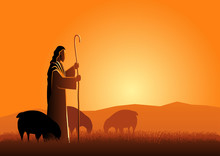 When have you felt most at home as a member of Jesus’ flock?
 
How do you allow yourself to be the sheep of Jesus’s flock?
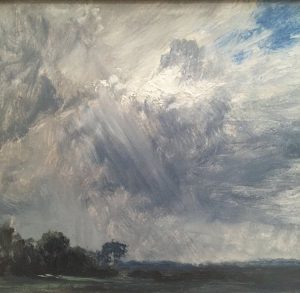 When have the storms of your life distracted you from hearing Jesus’ voice? 
 
Where do you mostly hear God’s call …. In your heart… 
In the events of your life… 
In God’s promise of love….
In Community?
Where are you asking the Good Shepherd to lead you? and what do you need along the way?
 
How do you determine which paths to follow?  
When have you had to change paths even when you thought you were on the “right” one?
 
When the Good Shepherd has asked you to walk a path you did not want, how have you responded?